אתר עולים על מדים החדש
אודי אילון , מנהל מטריקס דיגיטל
מה במצגת
תפיסה כללית של הפתרון 
תכולת הפרויקט לפי שלבים (מצע לדיון) 
הנחות יסוד טכנולוגיות 
נושאים פתוחים לדיון
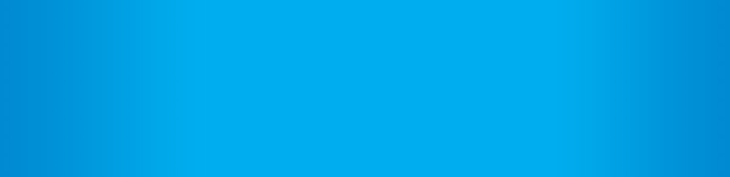 תפיסה כללית
תפיסה כללית
אתר אחד (מידע + אישי ) – על בסיס קונספט "שבירת החומות"
שכבת ה UI ללא מגבלות – קונספט סטייט אוף די ארט 
שימוש במקסימום רכיבי תשתית ולוגיקה שפותחו עבור צה"ל 
שימוש מקסימלי במוצרי צד ג' במקומות הנדרשים 
שכפול לוגיקות מהSAP  לצד השחור 
תכנון ל-2 "פעימות"
ארכיטקטורת סנכרון זהה לקיימת במילואים
סנכרון online  - כרגע מחוץ לאפיון עד להחלטה צה"לית בנוגע לתשתית
תפיסה טכנית של הפתרון
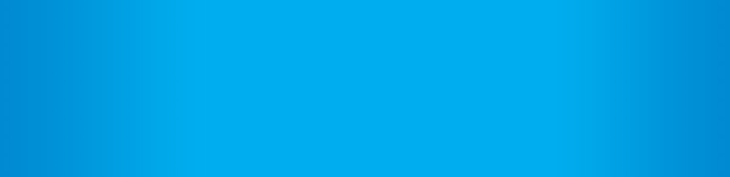 תכולת האתר
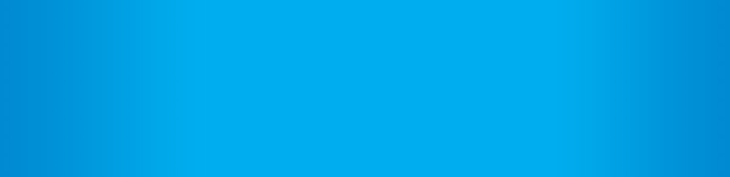 איזור אישי
מסכים ומודולים באיזור האישי
LOGIN
סרגל ניווט אזור אישי 
עמוד בית אזור אישי 
פרופיל אישי - פרטיים אישיים , החלפת סיסמא וכד' 
TIMELINE אישי 
מודול הודעות 
מודול פניות 
מודול זימונים 
מודול שאלונים
נושא : ניהול משתמשים
סוגי משתמשים 
מלש"בים – 
מנוהלים בSAP  (סיסמאות –  מנוהלות אצלנו , סיסמא ראשונית בבחינה, שדה מועדון יותר רק בשחור  ) 
משויכים בתהליך הייבוא ל-2 קבוצות :  "מלש"בים "  , בית הספר בו הם לומדים (מגיע מהSAP  , רק אחרי צו ראשון ) 
בפרופיל מוגדר להם 2 יוזרים אליהם הם שייכים : הורה 1 , הורה 2 – מגיע מהSAP ת"ז של כל הורה 
מד"נים -
מנוהלים במערכת ניהול התוכן 
משויכים בצורה ידנית ל-2 קבוצות :  "מדנים " , בית הספר עליהם הם אחראים 
הורים 
מנוהלים בSAP (סיסמאות –  מנוהלות אצלנו , סיסמא ראשונית בבחינה , דורש מכתב להורים עם סיסמא ראשונית ) 
מקושרים למלש"ב (דרך שדות הפרופיל מהSAP  ) 
מורים 
מנוהלים במערכת ניהול התוכן 
משויכים בצורה ידנית ל-2 קבוצות :  "מורים " , בית הספר עליהם הם אחראים
נושא : ניהול משתמשים
תפקידי מיטב 
מנוהלים  במערכת ניהול התוכן כמנהלים ולא משתמשי אתר (הרשאת גישה לרגל האחורית ) 
משויכים בצורה ידנית לקבוצות ההרשאה לפי המטריצה 

העיקרון המנחה– בפעימה ראשונה מכינים את כל התשתית לפעימות הבאות בהיבט ניהול המשתמשים
נושא : הרשאות
לבחינה
פעימה 1
פעימה 2
נושא : ניהול משתמשים והרשאות – אדמין
מדן 
LOGIN למערכת האדמין הייעודית 
מסך גלישה בשם מלש"ב -  יכלול מנגנון חיפוש מלש"ב . למדן תהיה הרשאת צפייה רק במלש"בים שמשויכים לבתי הספר עליו הם אחראים .  בכל פעולה יישמר תיעוד שמבצע הפעולה אינו המלש"ב אלא משהו בשמו 
בעתיד יהיה ניתן להוסיף מודולים נוספים כגון דוחות 

נציג שירות 
זהה למסך המדן רק עם הרשאת צפייה מלאה בכל המשתמשים
נושא : אדמין המנהלן
הכניסה לכל המודולים תהיה דרך מערכת ניהול התוכן 
ניהול המשתמשים במערכת ניהול 
כל היכולות הקיימות  out of the box  - שיוך לקבוצות , עריכת משתמשים, מחיקת משתמשים וכד' 
יתווסף כפתור גלישה בשם מלש"ב דרך ניהול משתמשים במערכת ניהול התוכן 
איפוס ססמאות– במידה ומצו"ב יאשרו כי במילואים לא אושר
פעימה 2- טעינה של משתמשים חדשים (מדנים , מורים )  דרך קובץ CSV 
ניהול הודעות (פירוט במודול הודעות ) 
ניהול פניות (פירוט במודול פניות ) 
טעינת טבלאות עזר  - לקבל רשימה
נושא : ניהול משתמשים והרשאות  - ממשקים
ייבוא מלש"בים:
כל שדות פרופיל משתמש 
ID הורה 1 , ID  הורה 2
ID  בית ספר 
סיסמא ראשונית  (שינוי סיסמא  - בבחינה) 
האם בפטור 
הורים 
בתי ספר 
טבלאות עזר – לא מגיע בממשק – מבוצע דרך מסך אדמין בשחור
הסתייגויות 
תדירות העדכון – באחריות צה"ל – מגבלות צוהר לבן
העלאת נתונים באופן יזום – רק דרך מסכי אדמין
נושא : LOGIN  ומסך פתיחה לאחר LOGIN  ראשון
פעימה 1
LOGIN + תהליך כניסה ראשונית + שכחתי סיסמא – כפי שקיים במילואים בגלל ב"מ  
מסך פתיחה - אישור תנאי שימוש 
וויתור על דיוור דואר ישראל 
רישום למועדון יותר 
הודעת סיום SESSION תוך 30 דקות
פעימה 2  
אימות באמצעות SMS
לבחינה 
שמירת סיסמא בדפדפן – ידרוש אישור אבטחה מאוד חריג
נושא : עמוד בית אזור אישי
פעימה 1
UI  חווייתי ונוח לשימוש 
תבנית תצוגה אחת אחידה של רכיבי העמוד  לכלל סוגי המשתמשים 
Timeline 
פרטים אישיים 
קוביית הודעות חדשות / 5 אחרונות 
קוביית פניות 
קוביית שאלונים 
קוביית זימונים
פעימה 2  
התאמת תבנית תצוגה לפי פרופיל המשתמש – מבוסס חוקה
לבחינה 
הרכבה של התבניות ע"י מנהלן 
חיפוש במידע אזור אישי
נושא :Timeline
פעימה 1
ממשק UI נוח וחווייתי להצגת השלבים וחיווי סטאטוס כל אחד (שליטה בצבעוניות ע"י מנהלן)
מידע פרסונאלי (שלבים לגולש ) על בסיס מנגנון החוקה 
עריכת השלבים במערכת ניהול התוכן כולל tooltip על השלב
פעימה 2  
Tooltip עם מידע פרסונאלי מול מנגנון חוקה
נושא : רשימת ממשקים LOGIN  , עמוד אישי ו TIMELINE
ויתור על דיוור דואר ישראל – מהשחור לאדום
נושא : צרכים ממנגנון חוקות – timeline
הצגת שלבים ב timeline  למשתמש
נושא : הודעות
פעימה 1
אתר 
ממשק הצגת הודעות בUI נוח הכולל את כל הפרמטרים של הודעה (רשימת יכולות קיימות באתר מילואים מפקדים  )
הודעות אישיות שהגיע מהSAP 
הודעות קבוצתיות  כולל טקסט פרסונאלי שהגיעו מהאדמין בשחור 
גרסת הדפסה אחת להודעה
אדמין 
יצירת הודעה במערכת ניהול ההודעות +  מודול place holder שפותח לפיקוד העורף
יצירת חוקה מה האוכלוסייה שתקבל כל הודעה 
תהליך שליחת ההודעות 
פניה למנגנון חוקה לקבל חתך משתמשים להודעה 
הרכבת ההודעה עם הטקסט הפרסונאלי 
שיוכה למשתמשים הרלוונטיים בטבלת ההודעות עם סימון שנוצרה בשחור 
הסרת הודעה לצמיתות
נושא : הודעות
פעימה 2  
שילוב לינק לפעולה בהודעה 
צירוף מסמכים להודעות בהנחה שיש מנגנון המרה של PDF מXML שהגיע מהSAP
מודול שליחה חוזרת של הודעה
נושא : הודעות - ממשקים פעימה 1
הודעות אישיות – שדות לצורך יצירת תבנית ההדפסה
אין החזרה של הודעות לאדום
נושא : צרכים ממנגנון חוקות  - הודעות
יצירת קבוצות לדיוור הודעות ללא טקסט פרסונאלי (ההודעה תכתב במערכת ניהול התוכן) 
יצירת הודעה פרסונאלית על בסיס  מידע מהDB
נושא : פניות
פעימה 1
אתר 
מסך ארכיון פניות + הצגת סטאטוס לפניות
כפתור .+ תהליך ביטול פנייה 
יצירת פניה ע"י הגולש 
ממשק UI נוח וחווייתי לבחירת נושא פניה 
טופס פניה כולל העלאת קבצים – על בסיס רכיב HTML5 שמחליף את רכיב הפלאש הקיים במילואים
מענה אוטומטי לפניה (פירוט באדמין ) 
הזנקת מוצר צאט (ללא נתונים פרסונאליים)
נושא : פניות
פעימה 1
אדמין 
ניהול שלשות – טעינה של שלשות מאקסל+ עריכה של מאפייני השלשה 
מענה אוטומטי לפניות – ייבנה כפריטים במערכת ניהול התוכן . 2 סוגים : 
מלל אוטומטי – טקסט לא דינאמי – ללא מידע פרסונאלי 
מלל כולל טקסט דינאמי–  מודול place holder שפותח לפיקוד העורף
תהליך יצירת מענה אוטומטי 
פנייה למנגנון חוקה בסיום הגשת פניה  ( ID  פניה+ ID  משתמש ) 
מודול חוקה מחזיר תשובה איזה ID  של מענה אוטומטי צריך להחזיר 
מורכבת הפניה על בסיס המלל  (סטאטי או דינאמי ) 
ארכיון פניות + מחיקת פנייה לצמיתות
נושא : פניות
פעימה 2  
פתיחת צ'אט עם הנתונים של המשתמש כבר מוזנים למנהלן 
תיעוד צ'אט בצורה אוטומטית
נושא : פניות  - ממשקים פעימה 1
פניות כולל קבצים כולל טקסט התשובה האוטומטי  - ייצוא מהשחור לאדום 
פניות בSAP   + סטאטוס פניות 
ביטול פניה ע"י הגולש -  מהשחור לאדום
נושא : צרכים ממנגנון חוקות – פניות
יצירת מענה אוטומטי לפניות הכולל טקסט דינאמי מהDB . המענה ייערך במודול החוקה
נושא : זימונים
פעימה 1
רשימת זימונים - UI נוח וחווייתי לזימונים כולל לינק לWAZE  וכד'
הצגת כפתורי פעולה לזימון על בסיס חוקה 
הדפסת זימון לתבנית ייחודית 
חתימה על ויתור 
זימון פתוח – הזמנה דרך הודעה להרשם לזימון על בסיס מקום פנוי 
שיבוץ עצמי לזימון - תצוגת לוח שנה בדומה לתיירות (מקומות פנויים בלבד דלוקים ) 
השחור מנהל את מצאי האינטרנט בצד השחור עד לסוף היום בסנכרון
פעימה 2
הזזת זימונים על בסיס חוקה 
איחוד זימונים על בסיס חוקה
נושא : זימונים - ממשקים פעימה 1
פרטי זימון למשתמש 
אישור הגעה לזימון (מהשחור לאדום ) 
חתימה על ויתור (מהשחור לאדום ) 
מכסת אינטרנט  - תאריכים + שעות פנויות לכל  סוג זימון לצורך הזזת זימונים – 4 חודשים קדימה 
שיבוצים (מהשחור לאדום ) 
הזזת זימונים (מהשחור לאדום )
נושא : צרכים ממנגנון חוקות – זימונים
אלו שדות להציג לכל זימון (WAZE , סרטון וכד' ) 
אלו פעולות להציג לכל סוג זימון 
אפשרויות איחוד זימונים לכל 2 זימונים 
תאריך + שעה אפשריים להזזת זימון
נושא : שאלונים
פעימה 1
אתר 
רשימת שאלונים/שאלות למשתמש – מגיע מהSAP או נוצר בשחור
UI נוח וחווייתי להצגה גנרית של כלל השאלונים (שקף הבא ) 
בכניסה לשאלון מתבצעת פנייה למנגנון חוקה לקבלת היררכיית תפריטים למשתמש הספציפי 
לאחר מענה על כל שאלה יש פניה למנגנון חוקה לקבל סידור מחדש של היררכיה והשאלות במסך הנוכחי 
מסך סיכום שאלון בסיום כל שאלון לפני ביצוע שליחה 
תמיכה בשאלון סגור – read only  , לא ניתן לעריכה 
אדמין 
ניהול שאלות / שדות 
 מאגר השאלות יהיה על בסיס הממשק שהגיע מהSAP . 
יהיה ניתן לערוך את טקסט השאלות 
יכולת קביעת מאפיינים לכל  שדה / שאלה - תמיכה בשדות פתוחים ושדות בחירה . כולל ולידציות בclient 
מיפוי שדות מענה לשדות SAP לצורך ממשק ייצוא שחור אדום 
הגדרה לכל שדה האם לפנות למנגנון חוקה בעת המענה 
ניהול תצוגת שאלון  
רשימת שאלונים 
בלחיצה על שאלון ייפתח מודול עריכת שאלון   
יכולת לסדר את ממשק התצוגה של שאלונים  לפי ההיררכיות  - תמיכה בעד 4 רמות היררכיה של שאלות 
סגירה פתיחה של שאללון
נושא : שאלונים – היררכיית תצוגה
נושא : שאלונים
פעימה 2 (חודשים בודדים )
תמיכה בשאלון חדש על בסיס שאלון ישן (סגירת שאלון ישן )
הגעה חוזרת לשאלון 
UI ייעודי למובייל (אתר מותאם)
נושא : רשימת ממשקים פעימה 1
שאלונים למשתמש מהSAP
ייבוא היררכיית תצוגת שאלונים  
ייבוא שאלות לשאלונים 
ייצוא תשובות לשאלונים על בסיס מיפוי שדות אתר לשדות SAP
נושא : צרכים ממנגנון חוקות – שאלונים
אלו שאלונים למשתמש (כאלו שלא הגיעו מהSAP ) 
היררכיה + שאלות לתצוגה במסך לאחר מענה על שאלה שדורשת חוקה
נושא : ניהול באנרים פרסונאליים
פעימה 1
הצגת באנרים בתוך אתר התוכן כתלות במשתמש 
ניהול הבאנרים - כמסמכים במערכת ניהול התוכן 
פנייה למנגנון החוקה לקבלת הבאנרים לפי פרופיל המשתמש
פעימה 2  
התייחסות לנתוני גלישה קודמת במנגנון חוקה
נושא : צרכים ממנגנון חוקות – באנרים
ID באנרים לפי ID משתמש
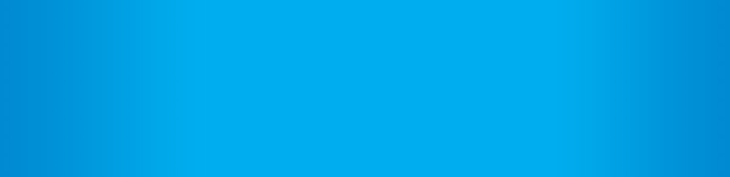 אזור המידע (תוכן)
נושא : גריד האתר
פעימה 1
מראה מיקום – מנגנון גנרי קיים 
 גישה מהירה לפניה (כמו באתר YES ) 
תמיכה בשפות  - להגדיר אלו שפות 
קוביית חיפוש  
כפתורי שיתוף - כפתורי Share  , Like ו  Invite
אזור אישי
נושא : תבניות תוכן
פעימה 1
מאגר רכיבים לשימוש מנהל האתר לצורך בנייה עצמאית של עמוד הבית ותבניות קריטיות
ניהול תגיות לכל פריט תוכן 
תוכן שאינו פרסונאלי לא ישתנה בהתאם לפרופיל המשתמש (למעט באנרים מותאמים)
חיפוש – תבנית תוצאות אחת 
חיפוש לפי תגיות
פעימה 2  
תבניות תוצאות חיפוש נוספות 
תצוגת מידע לפי תגיות – שימוש במנגנון קיים באתר במחנה
תבנית תכנים דומים  - שימוש במנגנון קיים באתר במחנה
יהיה תוכן לאוכלוסיות שונות : מדנים , מורים , הורים וכד' – נדחה בגלל התלות בניהול יוזרים
לבחינה 
תבנית רצף
נושא : תבניות תוכן שיפותחו
עמוד בית כולל בנייה עצמאית של רכיבים ע"י מנהלן 
תבנית מסלולי גיוס ותפקידים 
להשלים כולל התייחסות לסדר הרכיבים בצורה עצמאית
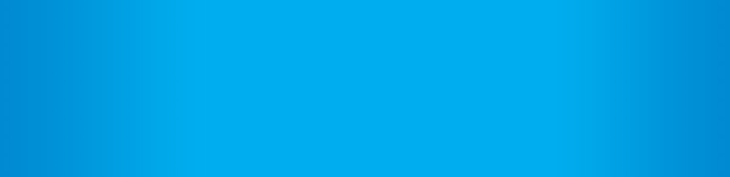 תשתיות
נושא : מובייל
פעימה 1
אתר התוכן רספונסיבי
במקביל לפעימה 1 – באמצעות מוצר zuznow 
אתר מותאם לתבניות מסובכות  (שאלונים , זימונים וכד' )
לבחינה
אפליקציה היברידית
נושא : ניטור ודוחות
פעימה 1
העברת מידע מהשחור לאדום 
מייל לגולש – בעת הכנסה תקינה של נתונים לDB שחור
מייל לגולש – בעת קליטה תקינה של נתונים בDB האדום
מייל לגולש – בעת קליטה של נתונים לSAP  
דוחות שגויים למנהלן – מה שקיים במילואים בהתאמה למידע הספציפי לאתר זה 
כלי דוחות – מבוסס מוצר
הסתייגויות 
על כלי הדוחות לקבל הרשאה מלאה לבסיס הנתונים  - לבדיקת תהילה המשמעויות
נושא : סביבות
פעימה 1
4 סביבות  : פיתוח (מטריקס ) , QA (מטריקס ) , STAGING (תהילה ) , PROD (תהילה) 
סביבת STAGING – קוד נפרד מהPROD   וDB משותף
פעימה 2  
סביבת STAGING  קוד וDB נפרד (מנגנון ייבוא ייצוא משוכפל )
לבחינה 
יכולת העברת מידע אוטומטית בין סביבות
נושאים לדיון
ניפוח נתונים ? 
שמירת סיסמא בדפדפן
שפות – האם יש מספיק תוכן לשפות נוספות  
האם נותנים גמישות לשינוי CSS למנהלן 
האם יש מוצר צ'אט קיים 
ניהול סיסמאות משתמשים – האם בצד השחור
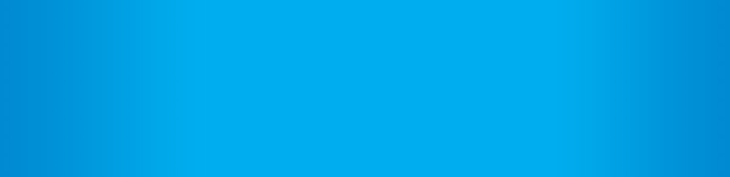 מערכת ניהול התוכן ותשתית הפיתוח
הנחת היסוד לדיון- חלוקה של תכולות הפרויקט
השוואה KS  מול EPI
1- גבוה 3- נמוך